Decision-making
Planning
& action/activity recog
Ph.D. Esteban Guerrero.
esteban@cs.umu.se
Office: MIT building C424
Content
(Recap) What knowledge modelling for?
(Recap) A tool for knowledge modelling: Protégé
Some examples
About projects
Why
Recap
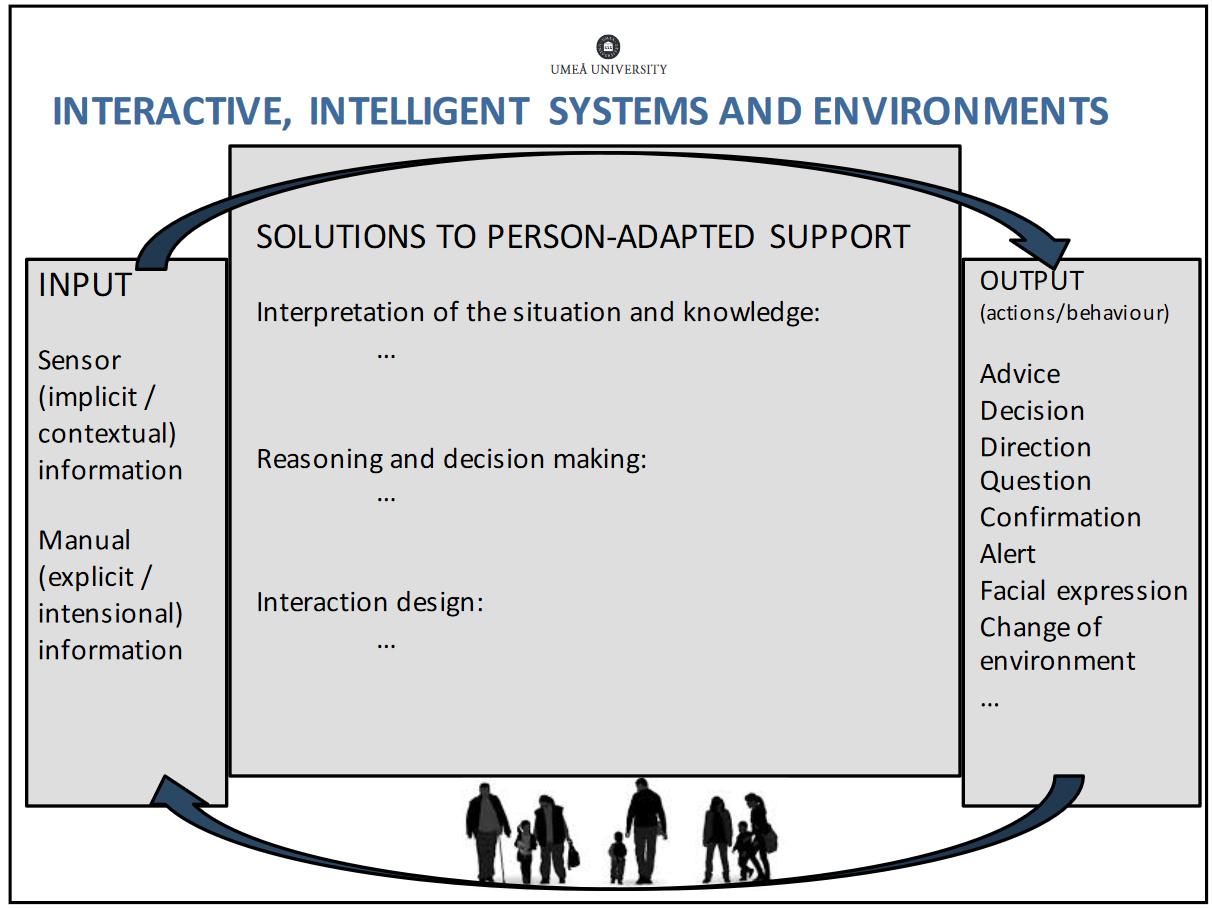 Why
Recap
Ontology:
Focus: meaning (shared understanding)
Defines a set of concepts and relationships
Represents content and structure
Core purpose: agents communication, interoperability, search, etc.
Database scheme
Focus: Data
Defines structure of database 
Core purpose: structure instances for efficient storage and querying
Why
Recap
Ontology:
Open world assumption (OWA)
Missing information treated as unknown
No UNA
Individuals may have more than one name

Ontology axioms behave like implications (inference rules)
Entail implicit information
Database:
Closed world assumption (CWA)
Missing information treated as false
Unique name assumption (UNA)
Each individual has a single, unique name
Schema behaves as constraints on structure of data
Define legal database states
Ontologies and databases. Ian Horrocks. Information Systems Group. Oxford University Computing Laboratory
Why
Recap
Ontology:
Classes

Properties

Axioms

Taxonomy is backbone

Constraints for meaning, consistency and integrity
Database:
Entities

Attributes, relations

Constraints

No taxonomy

Constraints for integrity, foreign key
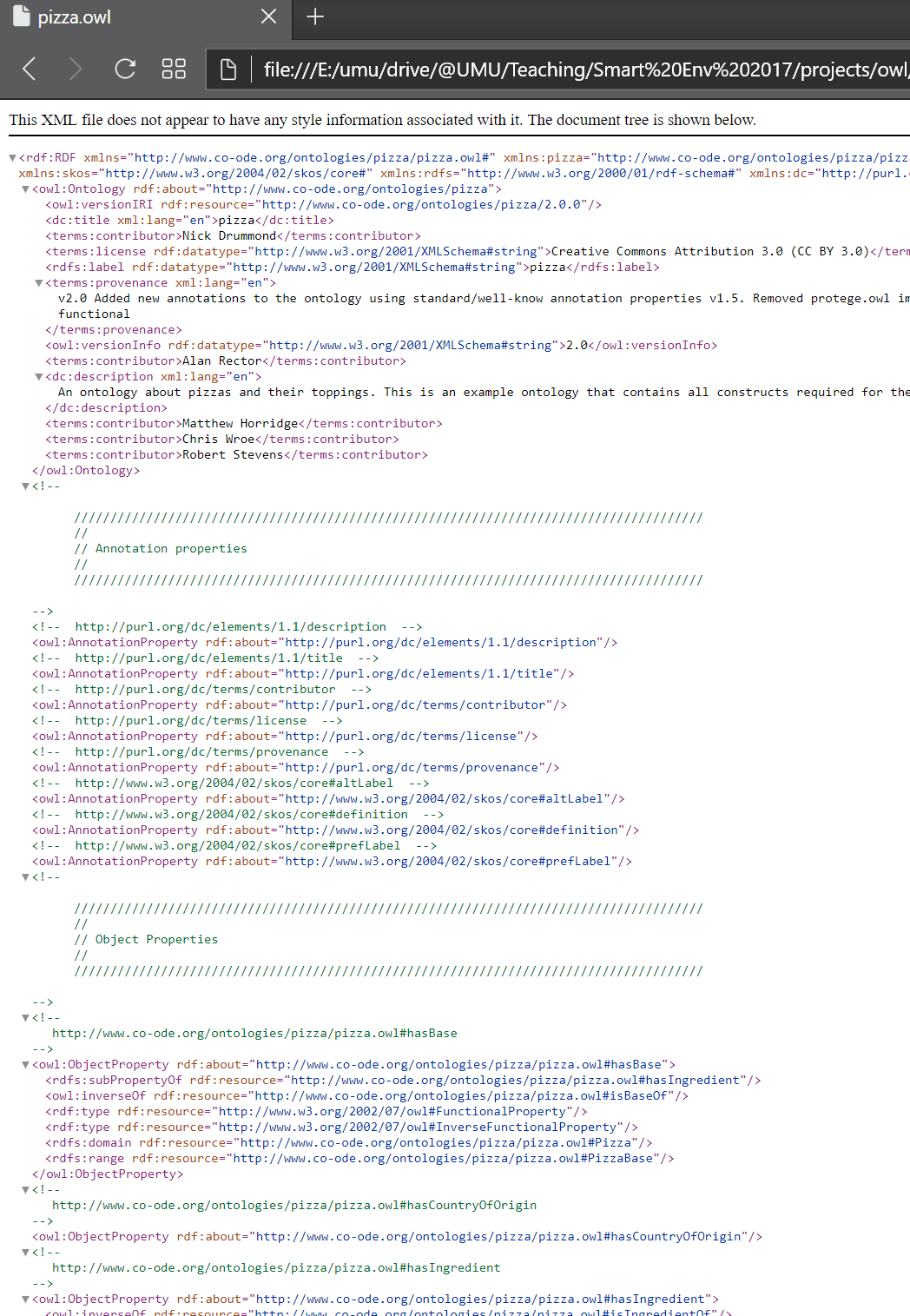 Protégé
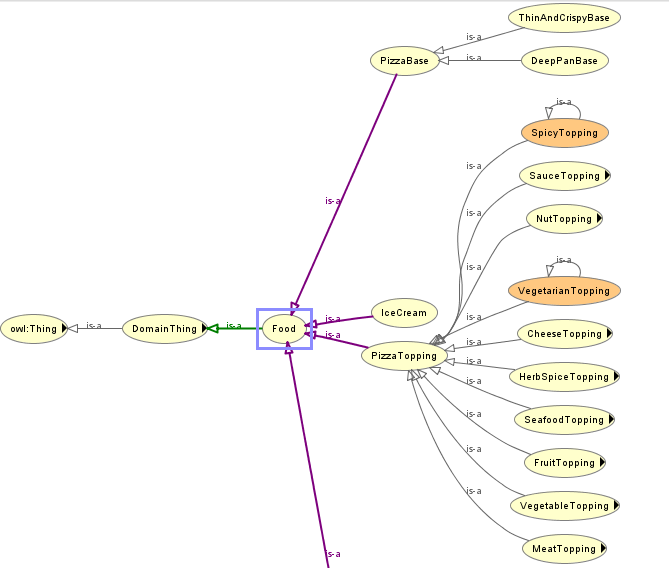 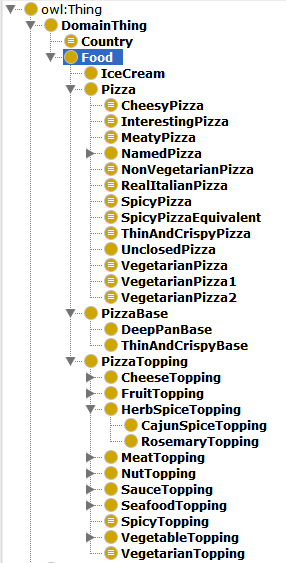 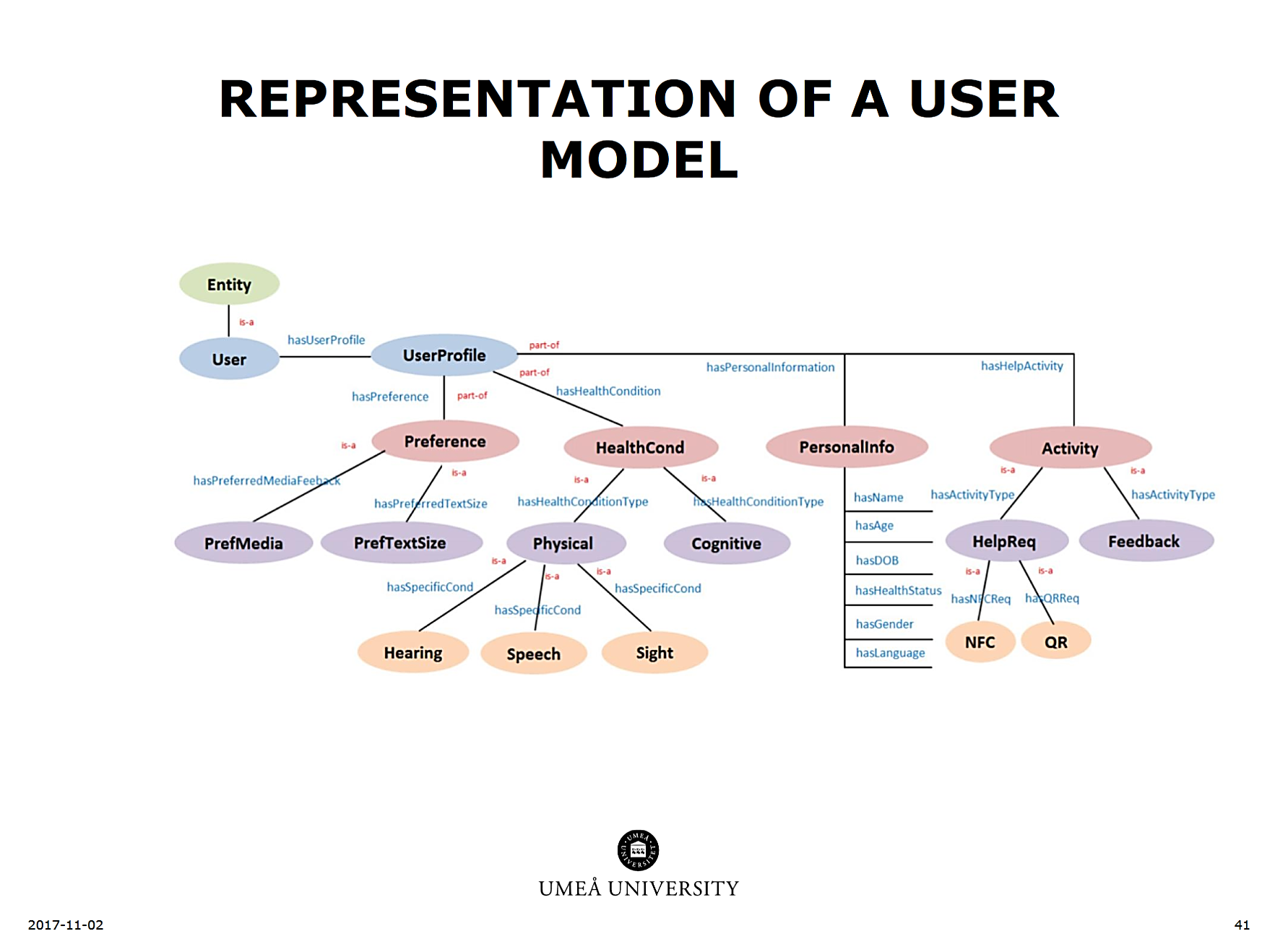 https://protege.stanford.edu
Free, open-source platform to construct domain models and knowledge-based applications with ontologies. 
Used for: 
Modelling
Reasoning (deductive classifiers)
Protégé
Examples (online)
Pizza 
People
Protégé
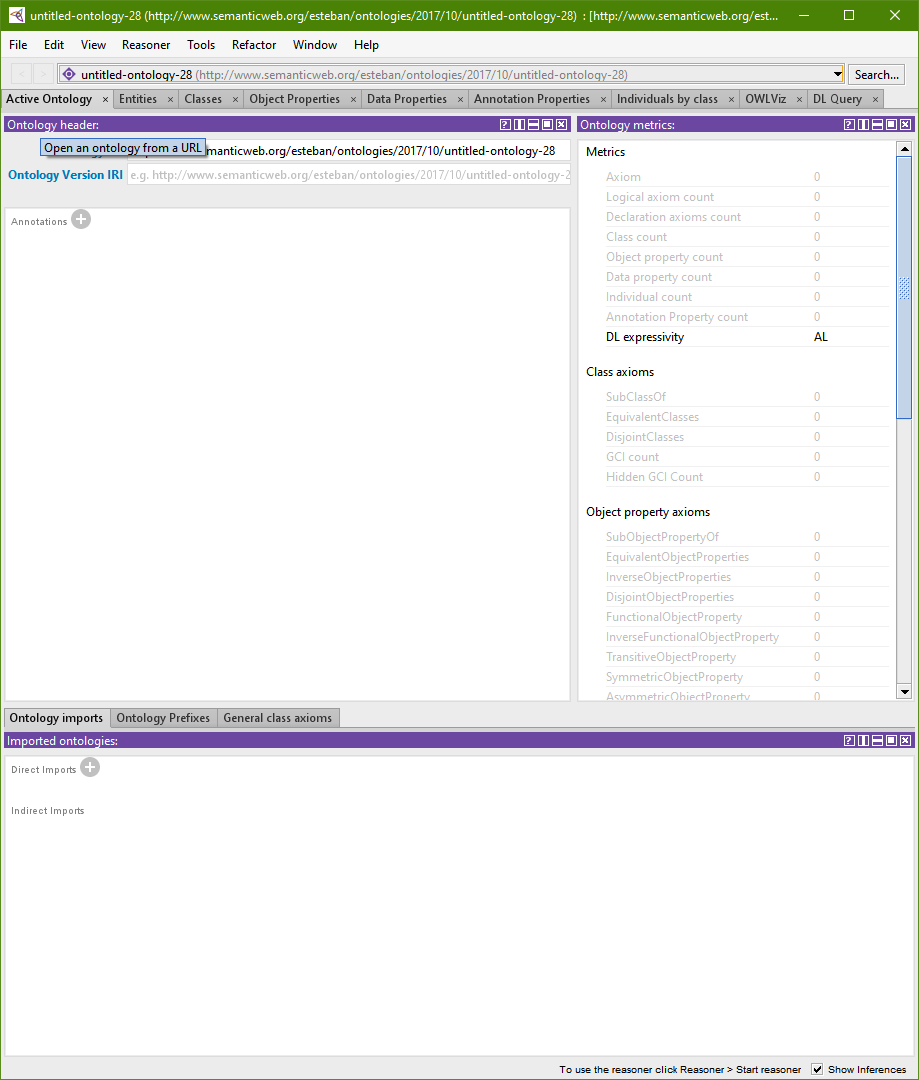 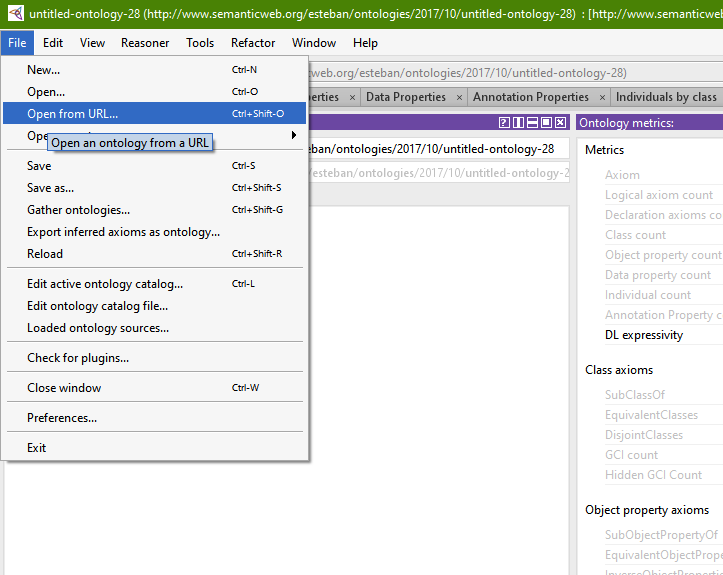 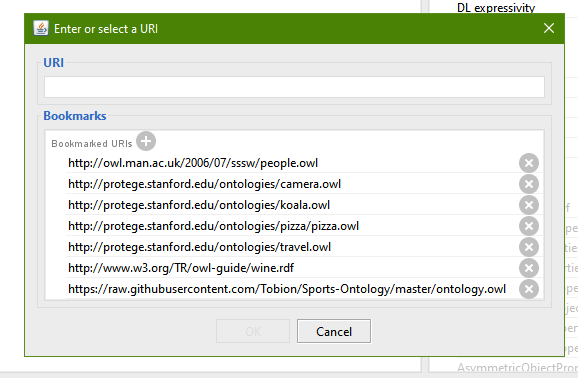 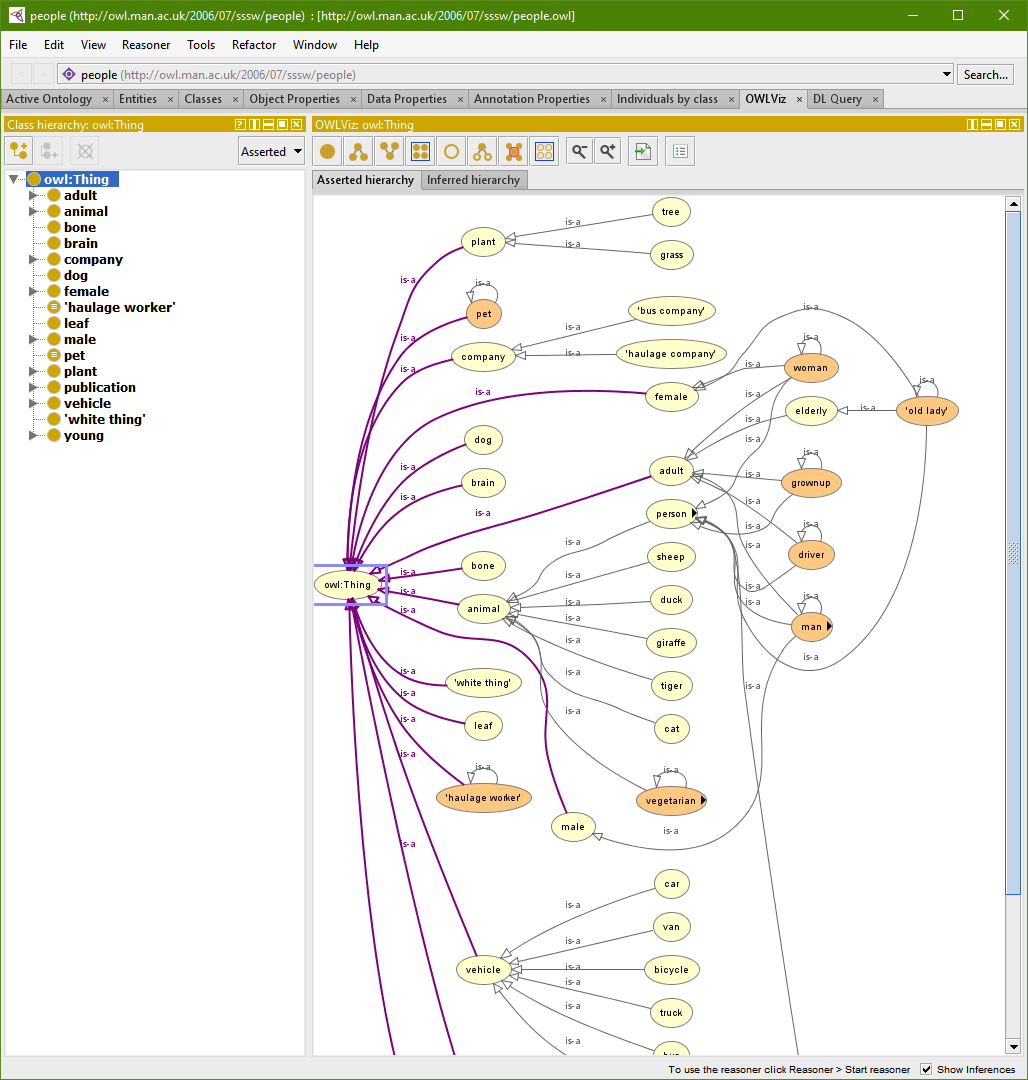 Protégé
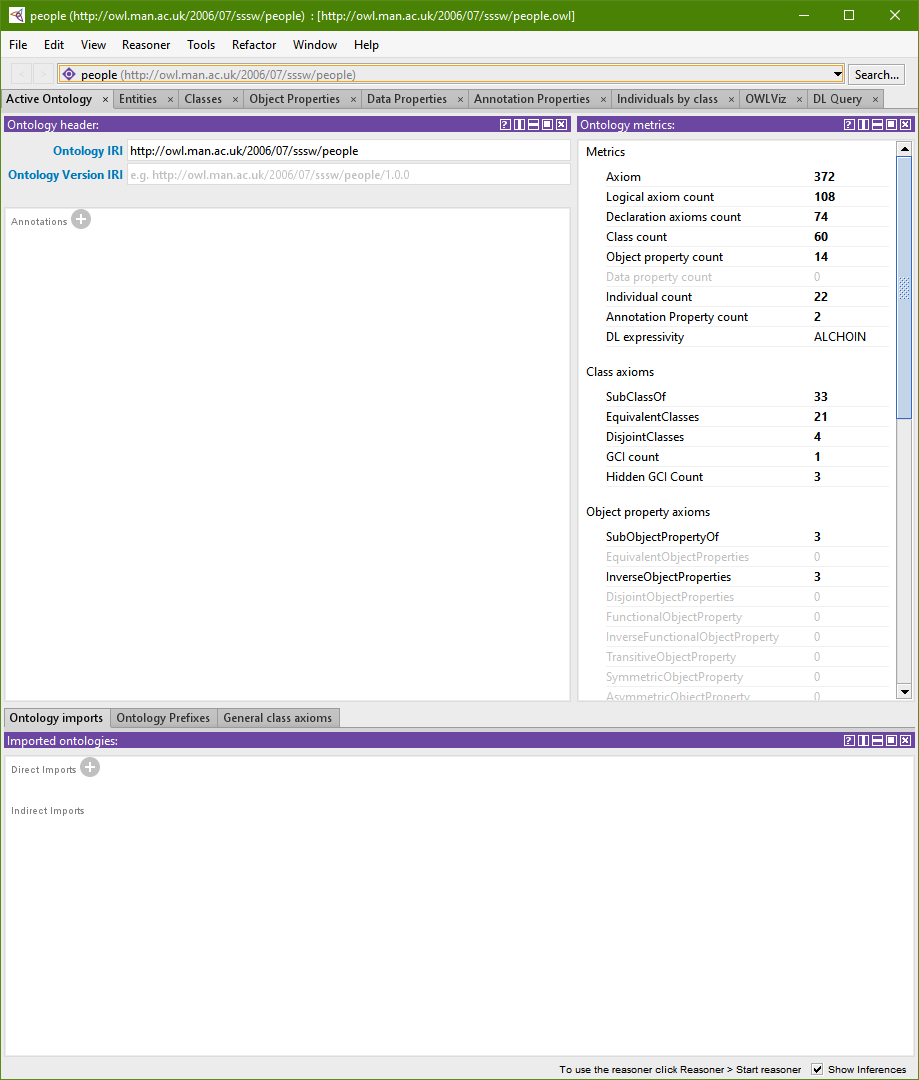 Protégé
Type of information objects (roughly speaking):
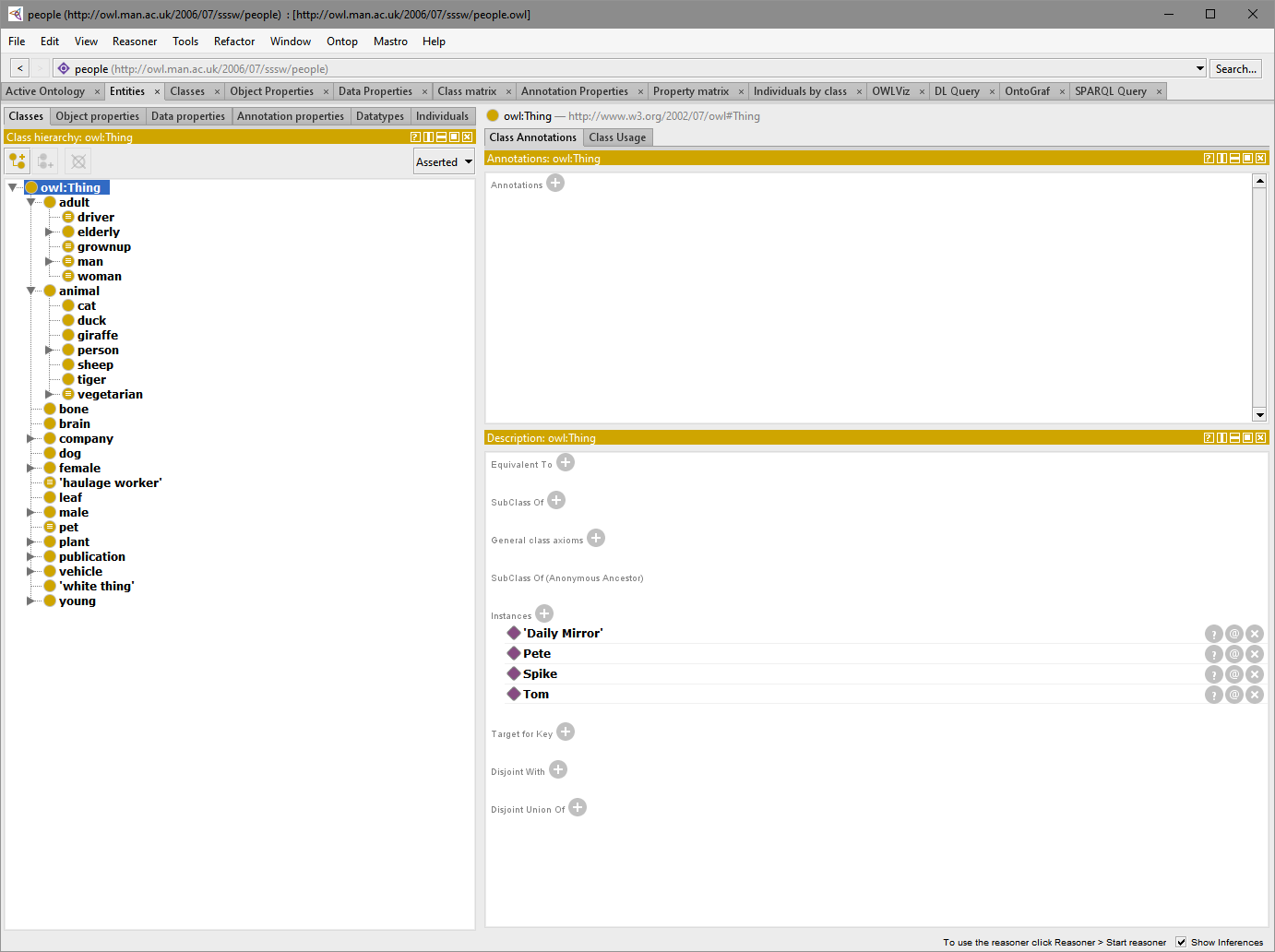 An entity can be different types of information entities (e.g. a class, an individual, etc.)
Classes: define ancestors and descendants of the topology (e.g. cats, mouse, dogs). 
Object properties: part of the semantic relationships linking other entities (e.g. cats eat mouse; cat is_pet_of person).
Data properties: (OWL2) properties of data mostly in individuals (Dr. obvious) (e.g. timestamps, birthdays: cat hasBirthYear)
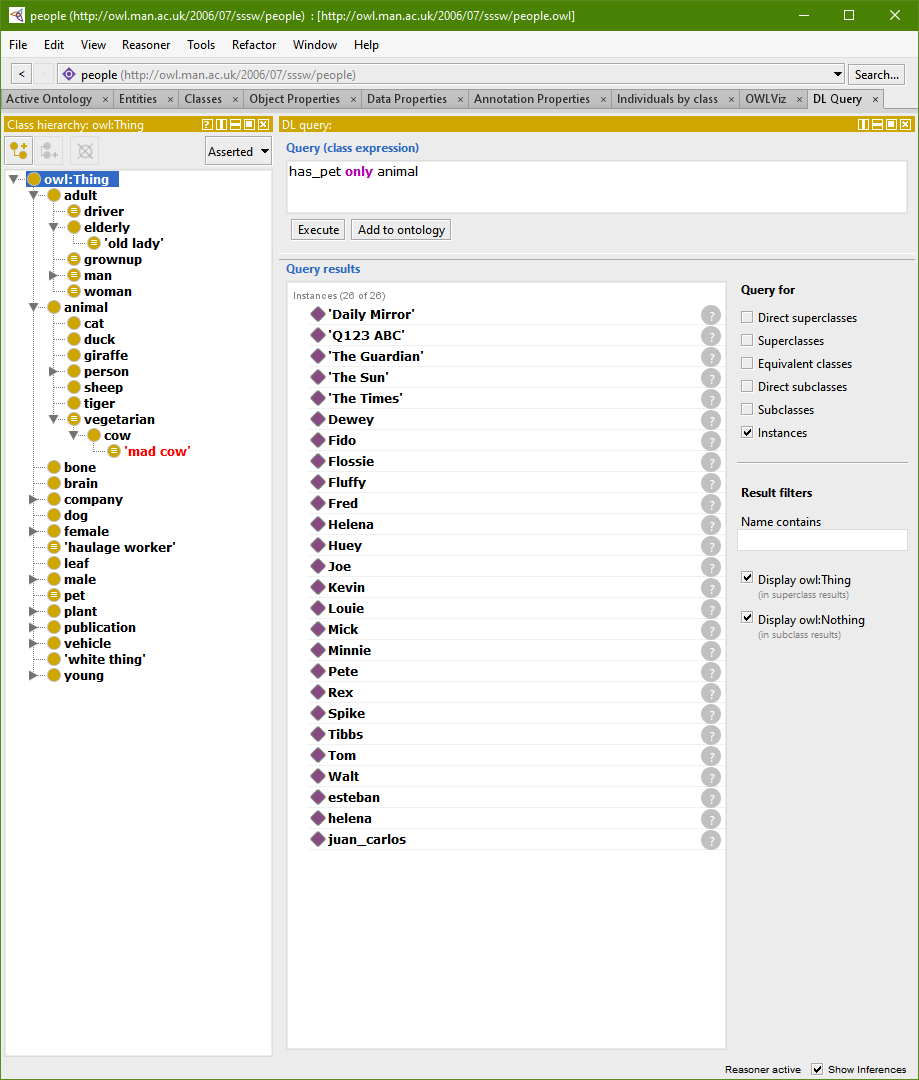 Protégé
Protégé
Try some queries with people ontology and check the explanations:
adult and has_pet some cat or has_pet some dog 
adult and has_pet value Rex
woman and has_pet min 1 cat 
animal and is_pet_of some adult
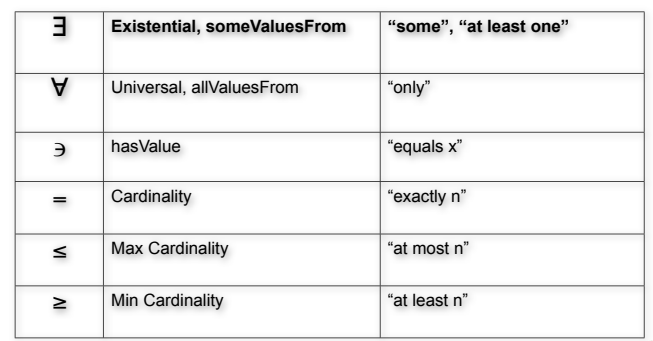 Protégé
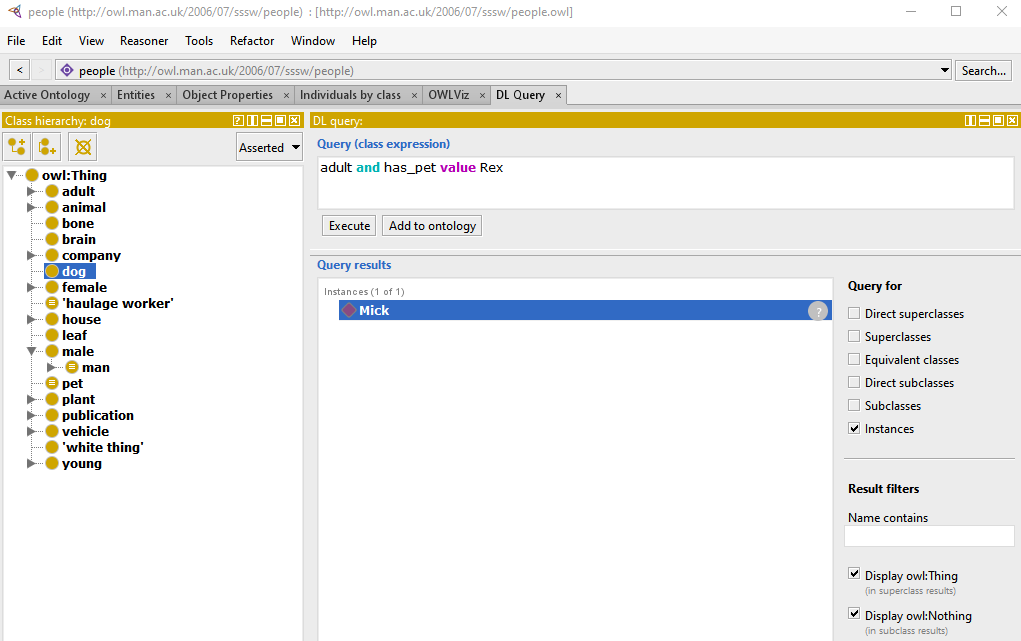 Check the explanation!
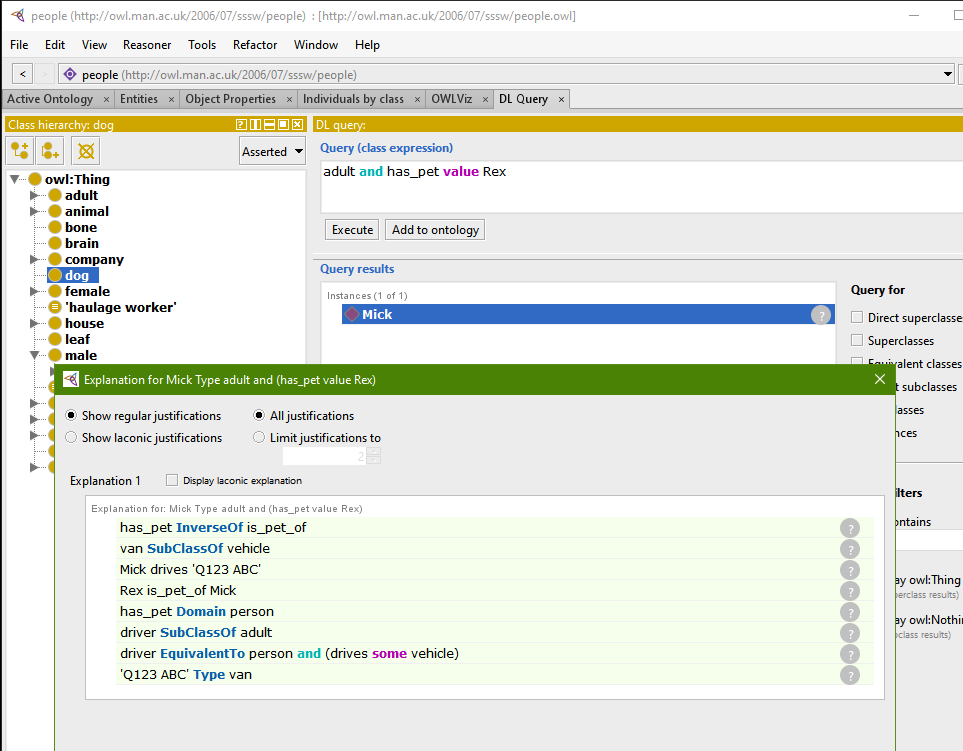 Try some queries with people ontology and check the explanations:
Protégé
Can you do it?
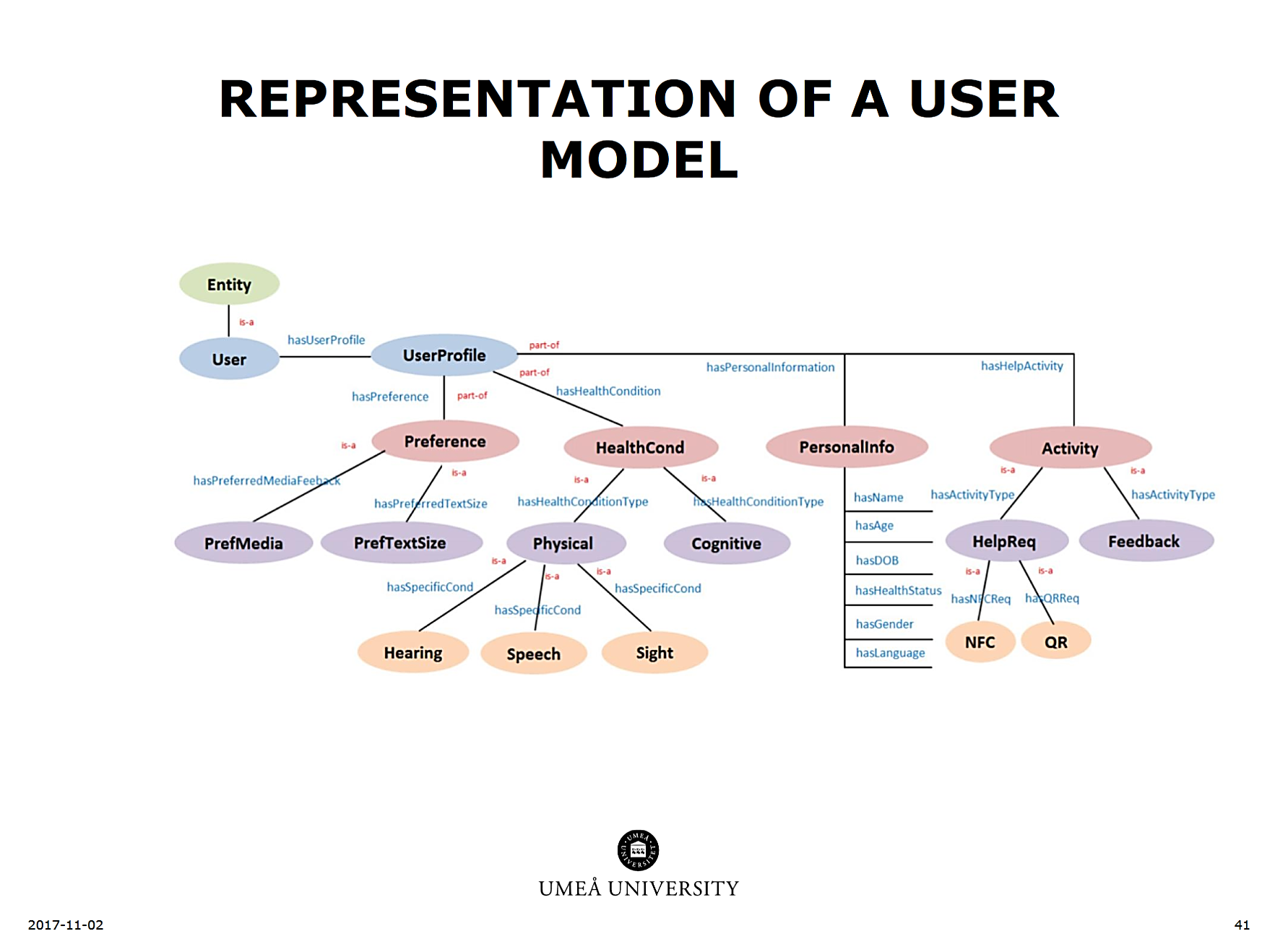 Using Python
An example: Owlready
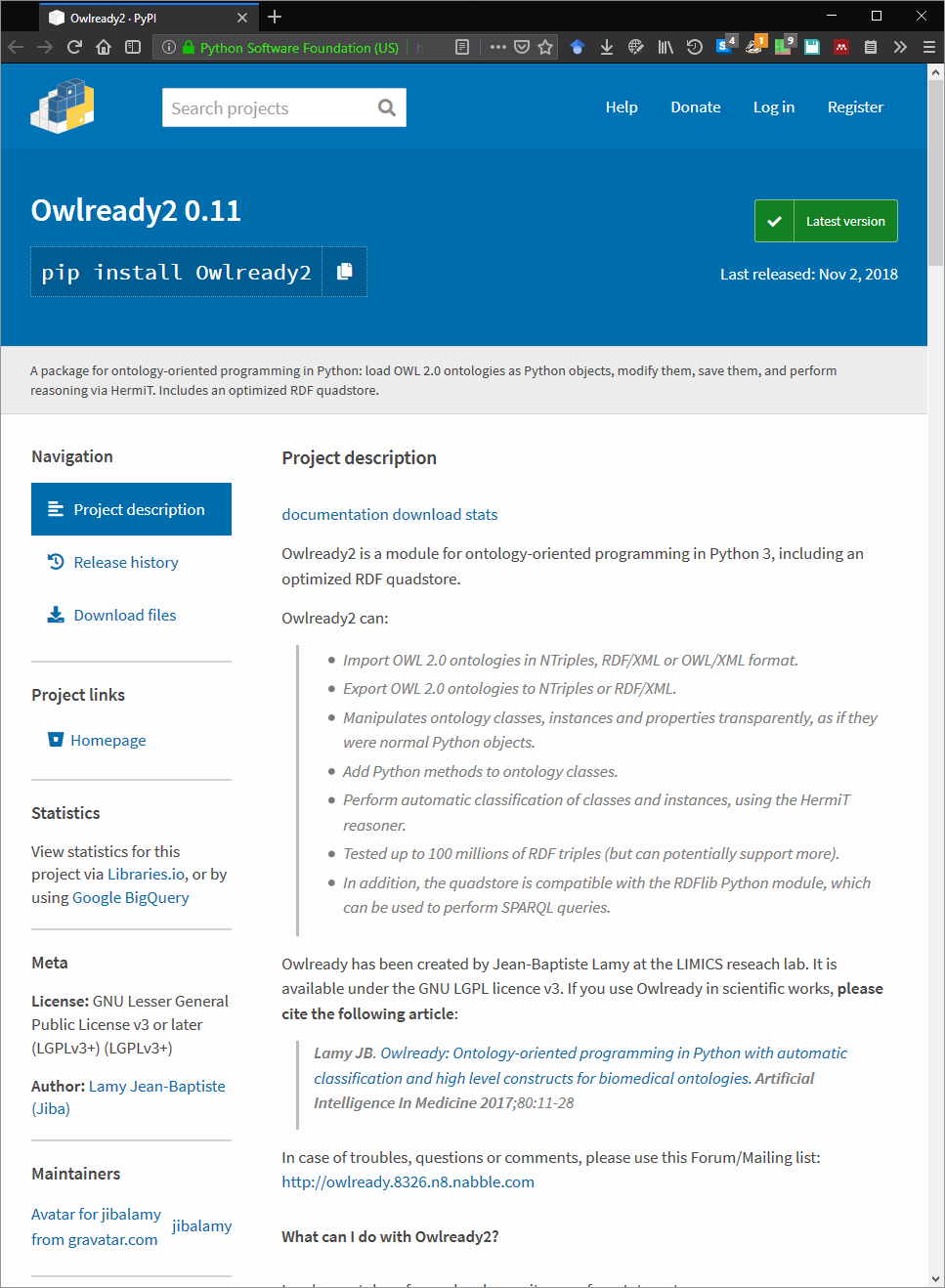 Using Java
http://www.hermit-reasoner.com/
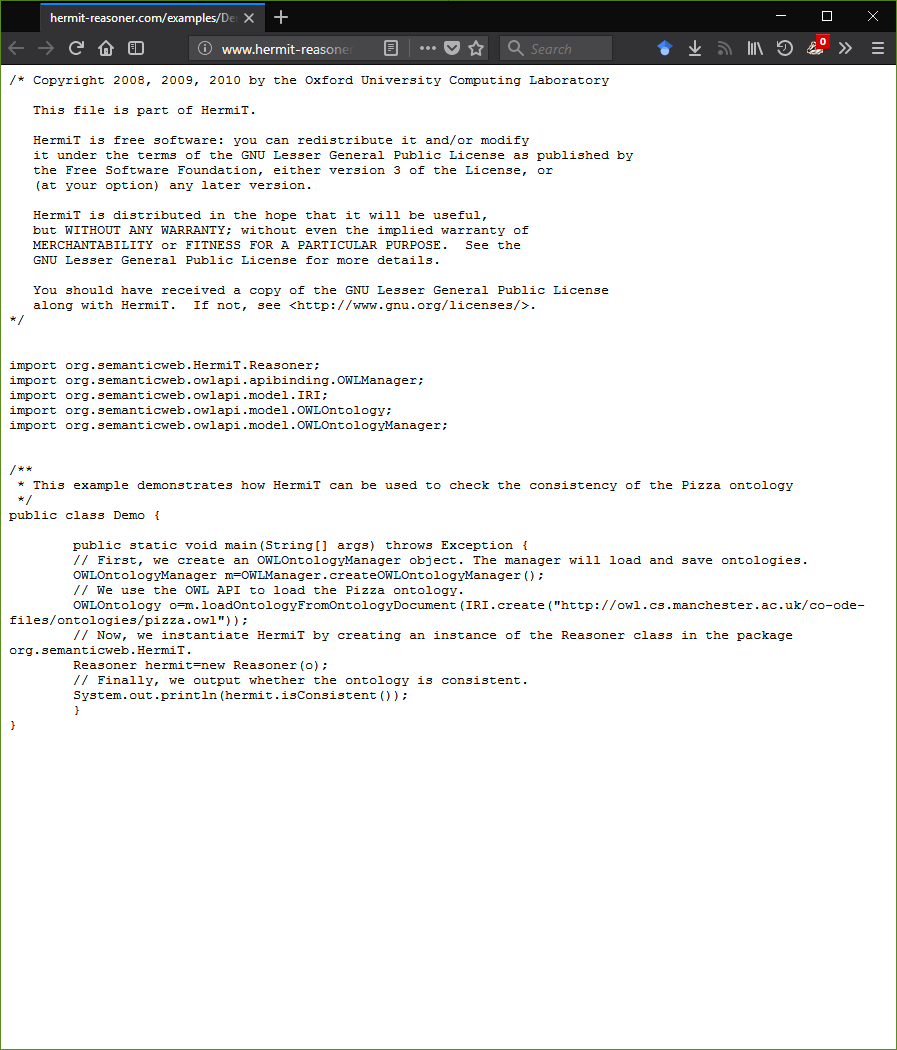 END
Questions